rizikové chování
Rizikové chování v kontextu rodiny
katedra pedagogiky pedf uk, k.machovcová, ph.d.
Osnova prezentace
Úvodní diskuse 
Význam rodiny, proměna (vnímání) rodiny, hodnocení rodin
Negativní zážitky v dětství
Syndrom týraného, zneužívaného a zanedbávaného dítěte
Prevence – příspěvky studentů a studentek
Co je rodina?
Co je normální rodina?
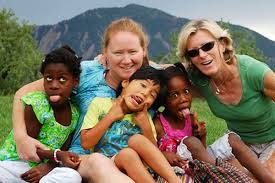 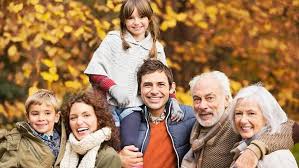 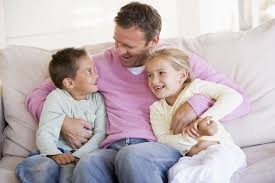 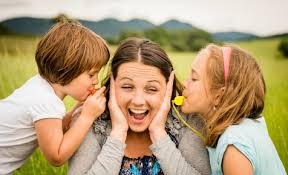 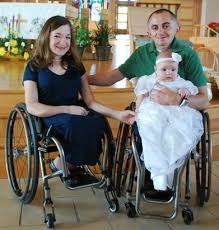 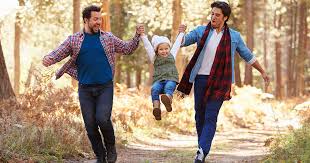 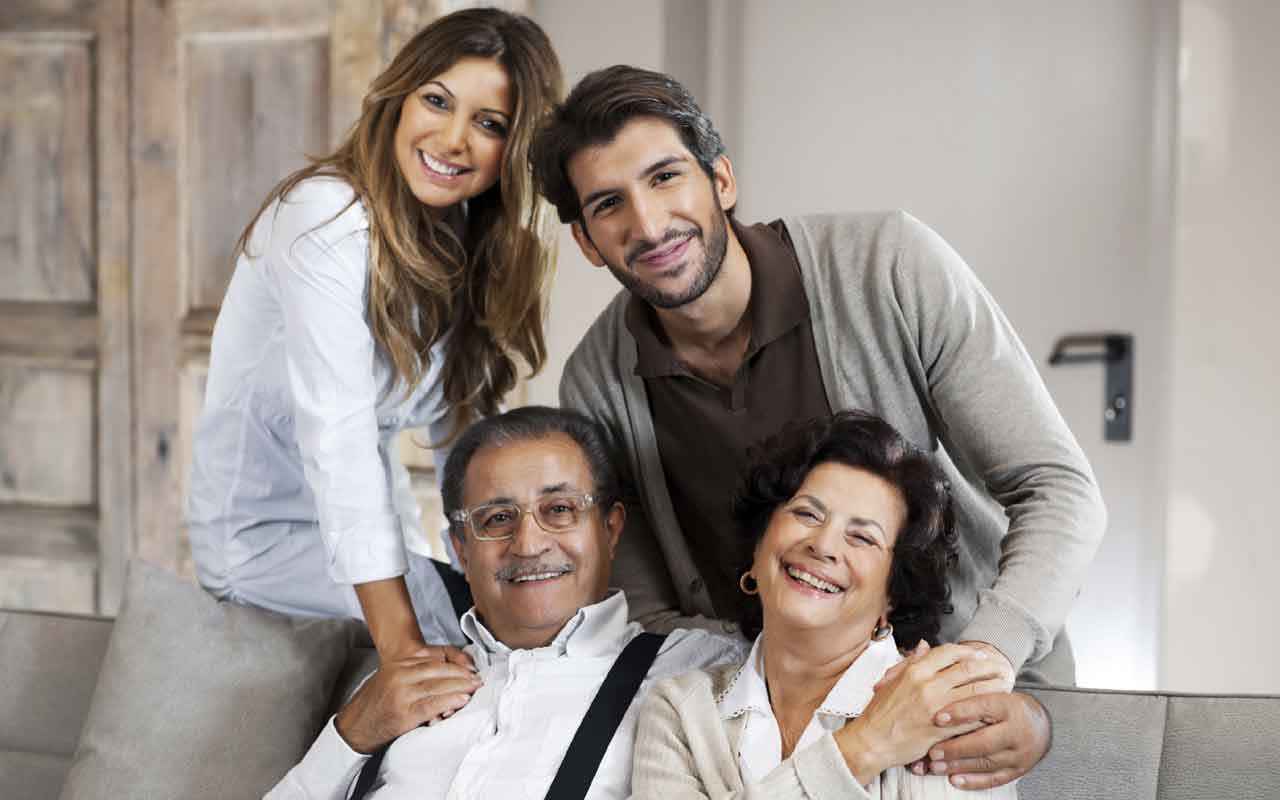 [Speaker Notes: V moodle – Gjuričová, úvaha, film Nerodič]
Význam rodiny
Primární společenská skupina (mezi jednotlivcem a společností)
Ovlivňuje vývoj jedince, vytváří citové vazby s dlouhodobým vlivem
Modely chování
Základní životní hodnoty
Uspokojování biologických potřeb (podmínky pro zrání a růst)
Řízená výchova (utváření návyků, sebekontrola, odměny a tresty…)
Nukleární rodina – širší rodina – pečovatelé mimo rodinu (kulturní rozdíly v tom,  co je běžné/žádoucí))
Interakce rodič dítě (obousměrný vliv) 
Odlišné cíle socializace mezi dělnickou a střední třídou (disciplína vs. rozvoj), nerovnosti;  A. Laureau: Concerted Cultivation
Historické proměny – příklad
V současné době se hodně kritizuje vysoká rozvodovost (nízká sňatečnost), upozorňuje se na problémy soužití dítěte s jedním rodičem, malý počet dětí v rodině..., ale…
Bylo možné odepřít svolení k manželství pro nedostatek příjmů
Ještě na počátku 20. století bylo běžné, že rozvedené ženy děti nechávaly u příbuzných či je dokonce dávaly do sirotčinců
Kvůli vyšší úmrtnosti v průběhu života děti často přišly o biologické rodiče zcela

Je tedy dnešní situace lepší nebo horší?
Více rodičů i po rozvodu udržuje vztah s dětmi (žijí alespoň s jedním rodičem, stále častěji střídavě s oběma)
Nižší úmrtnost 
Méně dětí v rodině může být pro mnohé děti výhodnější
[Speaker Notes: Bod 1. – rakousko uhersko manželství, něco zde: http://casopis-zsfju.zsf.jcu.cz/kontakt/administrace/clankyfile/20120420162944841840.pdf, víc jsem nedohledala, ale zjevně chudší vrstvy společnosti prostě neměly přístup k manželství…? 
Jinak je to z Jedlička a kol.]
Anketa
Tráví dnešní matky s dětmi méně nebo více času než v minulosti (v druhé polovině 20. století)?
[Speaker Notes: Zmínit, že v ČR máme navíc dlouhou mateřskou/rodičovskou a velmi nízkou zaměstnanost matek malých dětí v porovnání s EU.]
Hodnocení rodin
Dunovský a kol. (1999, 1995) – Dotazník funkčnosti rodiny
Složení rodiny, stabilita rodiny, sociální a ekon. situace, osobnost rodičů, osobnost sourozenců, osobnost dítěte, zájem o dítě, péče o dítě
Funkční rodina (dobrý vývoj, společenská většina   - 85%)
Problémová rodina (problémy je schopná řešit v zásadě vlastními silami, potřeba krátkodobé pomoci, 12-13%)
Dysfunkční rodina (závažné problémy, ohrožují rodinu jako celek a zvláště děti, nutná opatření „sanace rodiny“, cca 2%)
Afunkční rodina (přestává plnit svůj úkol, dítěti škodí, nutné dítě umístit od náhradní rodinné péče, cca 0,5%)
[Speaker Notes: Dotazník lze vidět tady – příloha: https://theses.cz/id/7zyb8d/Zbornikova_DP.pdf]
Jaké máme od rodiny očekávání?
Pediatr Dunovský zavedl pojmy „funkční“, „dysfunkční“ a „afunkční“ rodina. Podle čeho se vedou hranice mezi nimi? Jak pomůže rodině, když jí sdělíme, že je dysfunkční. A pokud jí to nesdělíme, jen o ní tak uvažujeme, jak ten pojem pomůže nám terapeutům vidět takovou rodinu jako potenciálně kompetentní? 
(MUDr. Brodová: Co je to rodina?)
Faktory ovlivňující rodinu
Společenské normy (jaké soužití, jednání… je akceptovatelné, žádoucí, negativně vnímané…)
Fungování společnosti (jací členové společnosti jsou nejčastěji ohrožení? – např. ztráta práce, chudoba aj.)
Komunita rodiny (prostředí, ve kterém se nachází – např. zvýšená kriminalita, znečištění prostředí aj.) 
Faktory na straně rodiny (duševní nemoc, drogy, dluhy, rozvod…)
Faktory na straně jednotlivce (poruchy vývoje, duševní nemoc, závislost, neštěstí…) 
Jakým problémům rodina čelí? Jaké zdroje má rodina k dispozici? Na jaké „problémové“ aspekty upozorňuje a jakých si nevšímáme?
Negativní zážitky v dětstvíAdverse Childhood Experiences (ACES)
Rodina uspokojuje fyzické, psychické i sociální potřeby – v případě problémů může dojít k narušení psychosociálního vývoje, vliv na vývoj nervové soustavy
Negativní zážitky z dětství mohou mít celoživotní vliv (zdraví/duševní zdraví, chování atp.) – to co pak popisujeme jako sociálně patologické chování, může být způsobem, jak tyto zážitky a z nich pramenící problémy zvládat (coping) – z pohledu jedince tedy může být funkční, ačkoliv pro něj má i negativní důsledky
Úmluva o právech dítěte 
ACEs (UK) - intro
WHO:  World report on violence and health – ekologický model, jak porozumět rizikovým faktorům – možnost efektivně nastavit prevenci
Odhadnete % výskytu v čr?
psychické týrání		
duševní poruchy

domácí násilí v roli svědka

hrubé zanedbávání
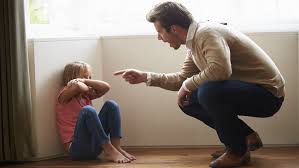 Výzkum ACEs v čr
Velemínský a kol. (2017): průzkum v roce 2013 u 1760 náhodně vybraných studentů z pěti českých univerzit. Respondenti vyplňovali dotazník o negativních zážitcích z dětství. 
psychické týrání 20,7 % respondentů, fyzické týrání 17,1 %, pohlavní zneužívání 6,4 %, hrubé zanedbávání 8,0 %
užívání drog 4,9 %,  abúzus alkoholu 15,3 %
duševní poruchy 13,4 %
domácí násilí v roli svědka 22,1 % 
rodiče žijící odděleně 23 %. 

38 % respondentů nezažilo žádný negativní zážitek z dětství, 9,9 % respondentů zažilo 4 nebo více typů ACEs

Negativní důsledky: 24xvyšší pravděpodobnost pokusu o sebevraždu, 4xvyšší pravděpodobnost rizikového sexuálního chování, 3xvyšší šance užívání nelegálních drog, 2x vyšší šance kouření (4 a více ACE vs. 0)
Omezení studie: sebehodnocení, specifická skupina, více žen, non-response/vyřazené dotazníky pro neúplnost
Syndromtýraného, zneužívaného a zanedbávaného dítěte- child abuse and neglect(cAN)
Neuspokojování potřeb – psychická deprivace
Poškození tělesného, duševního i společenského stavu a vývoje dítěte
Fyzické týrání, psychické týrání, sexuální zneužívání, zanedbávání
Charakteristiky rodiny (osobnost rodičů, dítěte, sociální postavení rodiny, negativní zkušenosti) 

Riziko Sekundární viktimizace, parodický spot
Vzácně v podobě Münchausenův syndrom by proxy 
Posttraumatická stresová porucha

Dětské krizové centrum
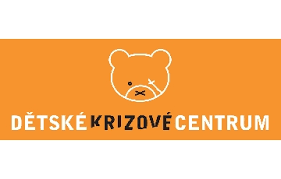 [Speaker Notes: https://www.youtube.com/watch?v=51-hepLP8J4]
Zdroje
Fischer, Škoda (2014). Sociální patologie. Grada. 
Jedlička a kol. (2015). Poruchy socializace u dětí a dospívajících. Grada.
Velemínský a kol. (2017). Studie negativních zážitků z dětství (ACE) v České Republice. Česko-slovenská pediatrie 72 (7). 409 – 420. 
+ elektronické zdroje v prezentaci


Děkuji za pozornost!